OSOBLIWOŚCI PRZYRODNICZE BEŁCHATOWA I OKOLIC
NIKOLA WALAS
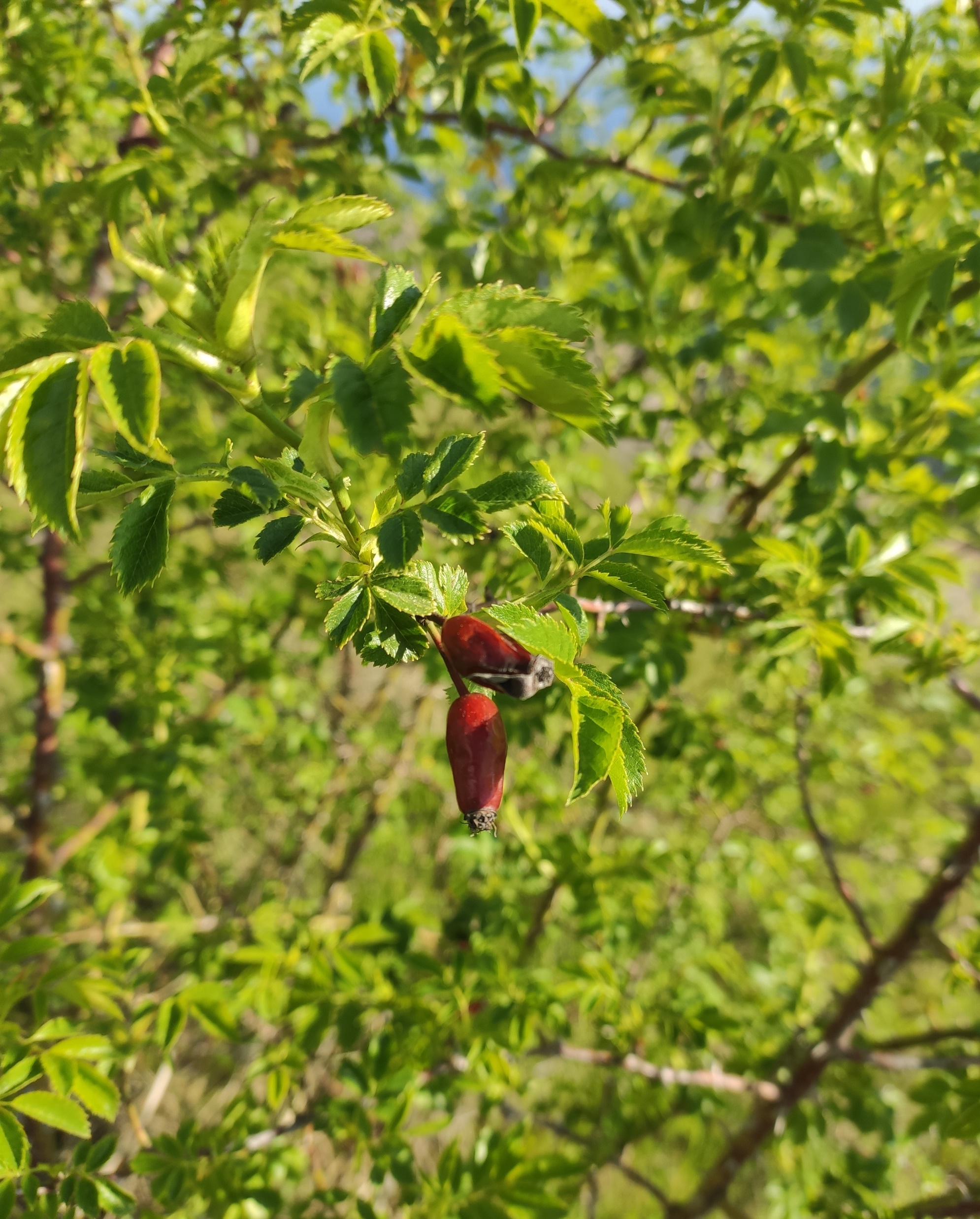 Dzika róża

Gatunek krzewu z rodziny różowatych. Swoje zastosowanie znalazła jako roślina lecznicza. Występuje na obszarach umiarkowanych i ciepłych półkuli północnej.
OWOC DZIKIEJ RÓŻY
przy zbiorniku wodnym „Słok”
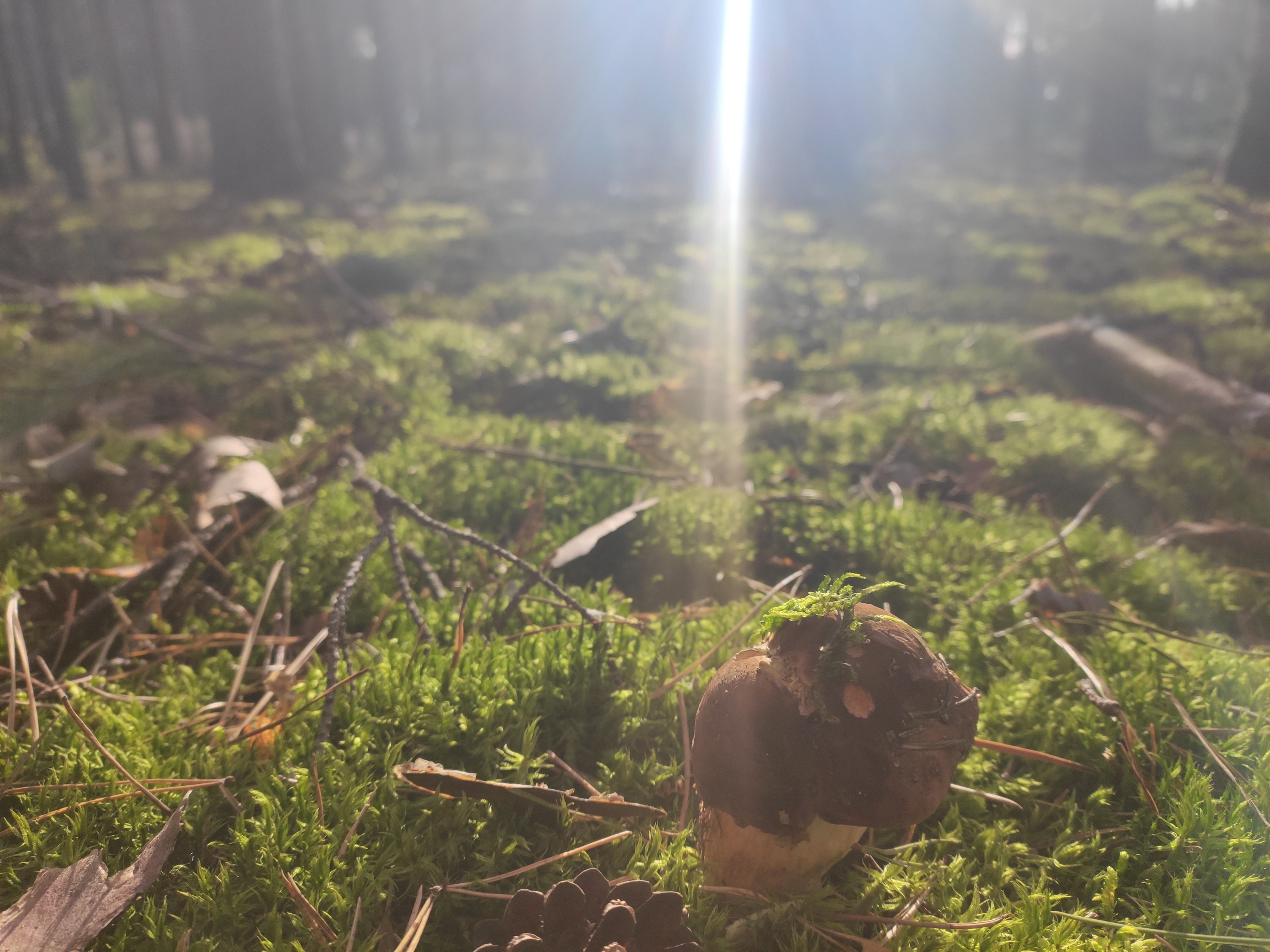 Borowik szlachetny

Gatunek grzyba z rodziny borowikowatych. Potocznie nazywany jest prawdziwkiem. Występuje w Ameryce Północnej i Europie.
BOROWIK SZLACHETNY
las przy ulicy Brzozowej
ZBIORNIK WODNY „SŁOK” ZIMĄ
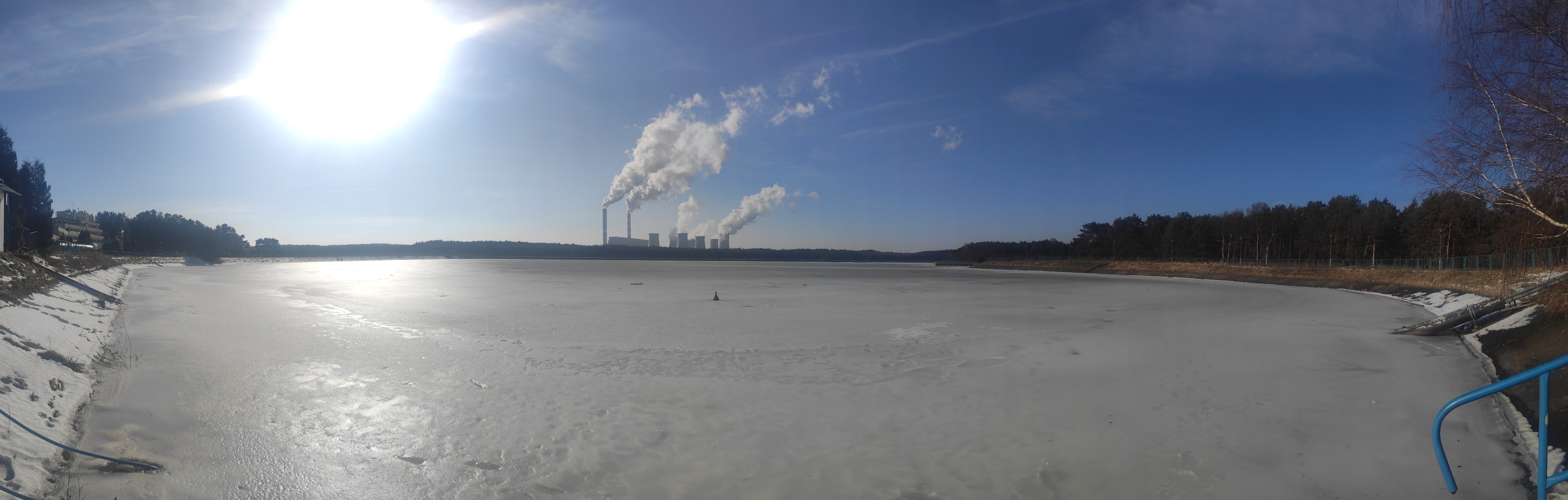 ZBIORNIK WODNY „SŁOK”LATEM
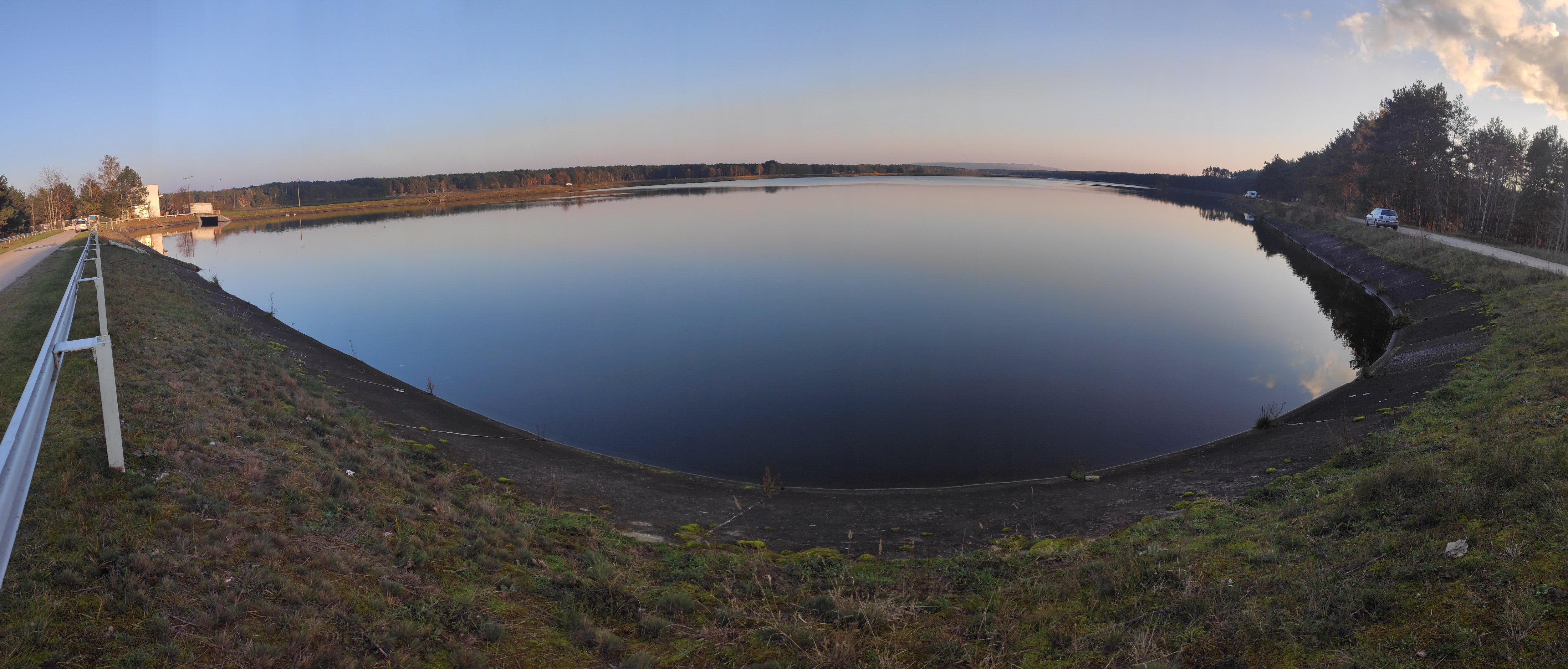 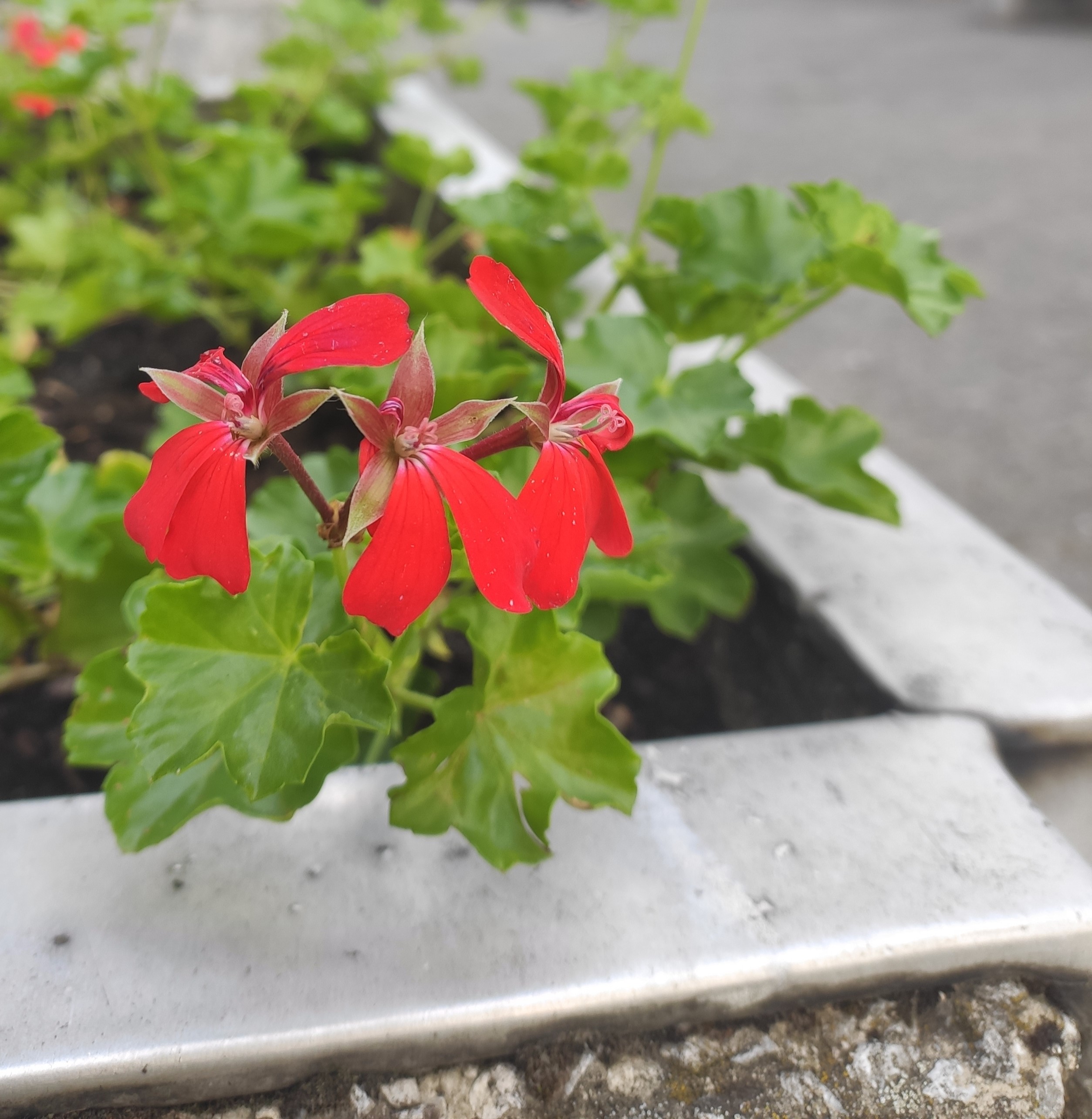 Pelargonia bluszczolistna

Jedna z odmian pelargonii. W Polsce powszechnie uprawiane są jako rośliny ozdobne. Pochodzi z Afryki Południowej.
PELARGONIA BLUSZCZOLISTNA
 teren Szkoły Podstawowej nr. 5 w Bełchatowie
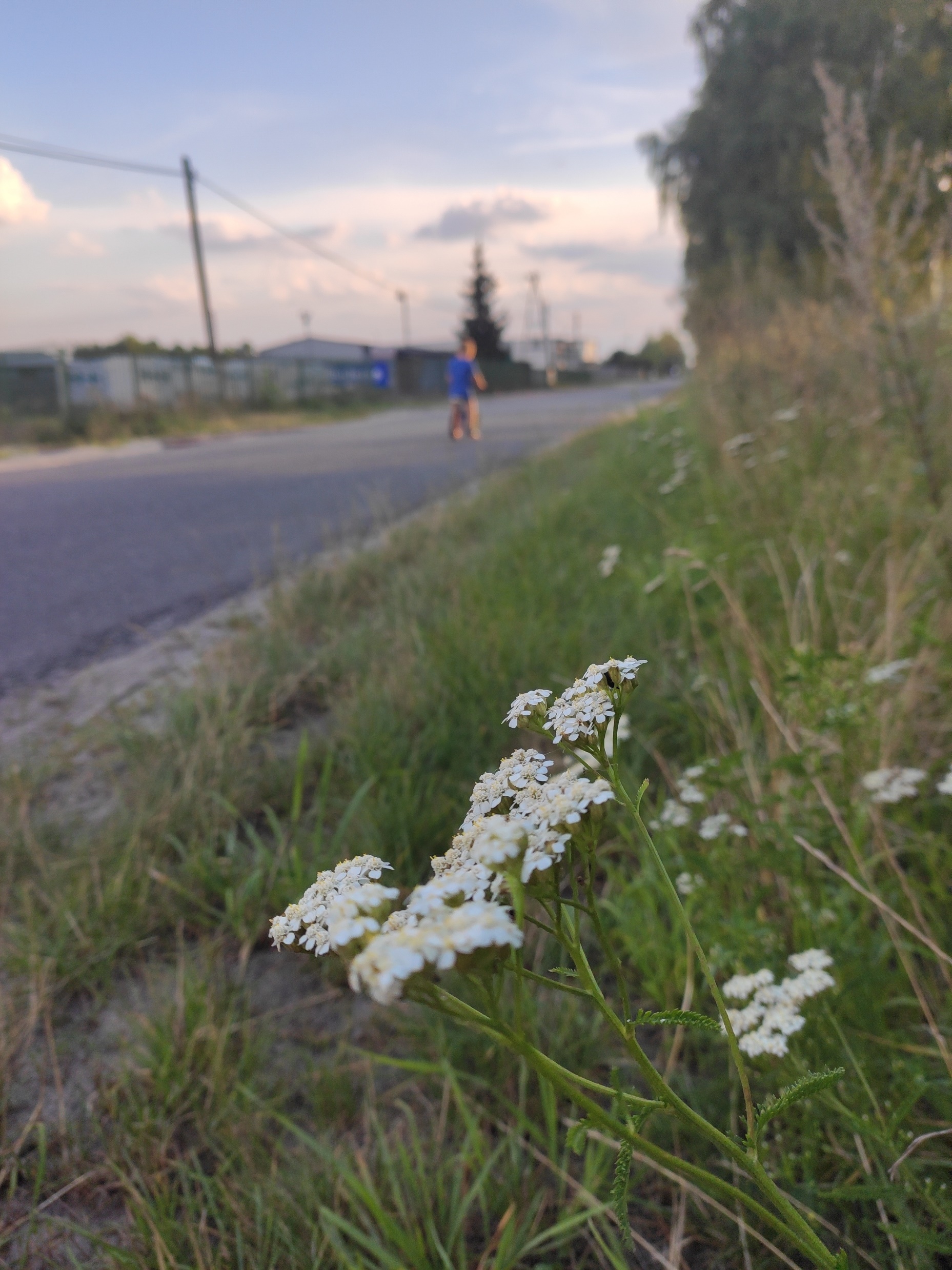 Krwawnik pospolity

Gatunek rośliny z rodziny astrowatych. Jest jedną z najbardziej znanych i popularnych roślin leczniczych. Występuje w prawie całej Europie i częściowo w Azji oraz Ameryce Północnej.
KRWAWNIK POSPOLITY
przy ulicy Brzozowej
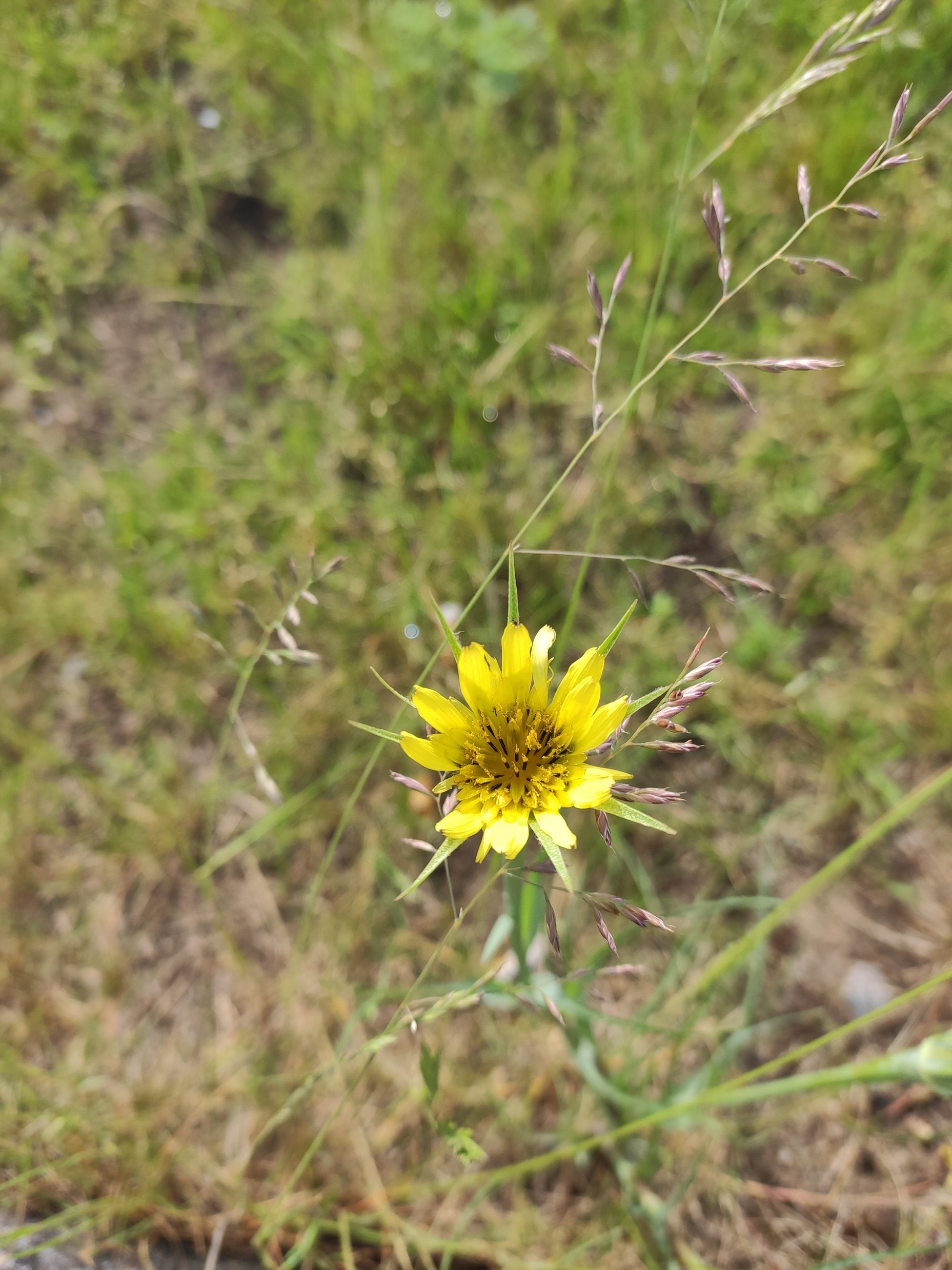 Kozibród łąkowy

Gatunek rośliny z rodziny astrowatych. Używany jest jako roślina lecznicza. Występuje w Europie, części Azji, Ameryce Południowej i Północnej oraz w Nowej Zelandii.
KOZIBRÓD ŁĄKOWY
przy zbiorniku wodnym „Wawrzkowizna”
„Natura zawsze jest zdolna dać dużo tym, 
                                       którzy pragną ją zrozumieć.”
Zofia Gerlacjh